Jak być ekologiem ?
Musimy szanować przyrodę
Segregować śmieci
Oszczędzać wodę
Oszczędzać energię elektryczną
Dbać o środowisko 


                                                                       
                                                       Zdalne nauczanie:   zajęcia techniczne – klasy 5 i 6
Zacznij od siebie 
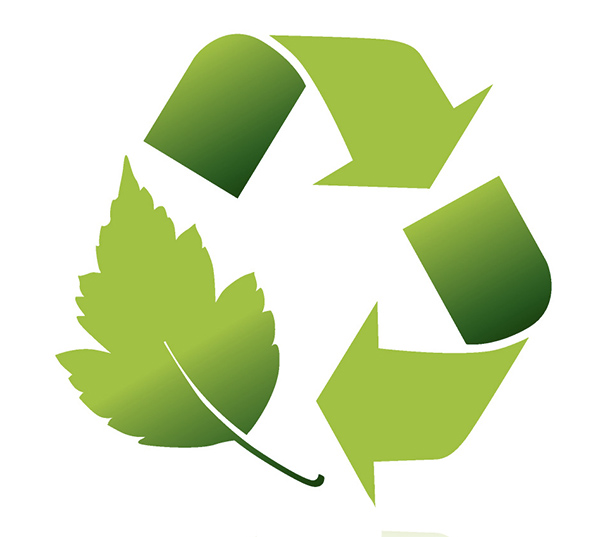 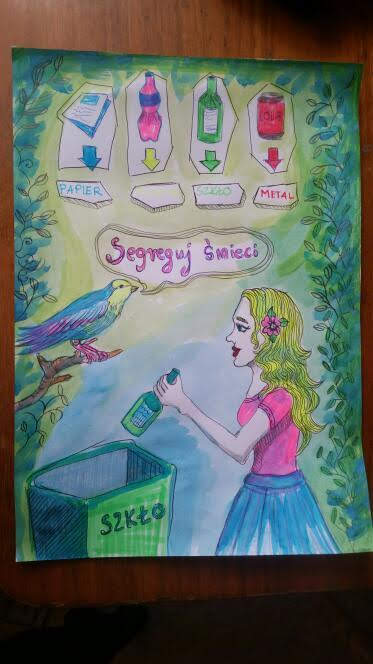 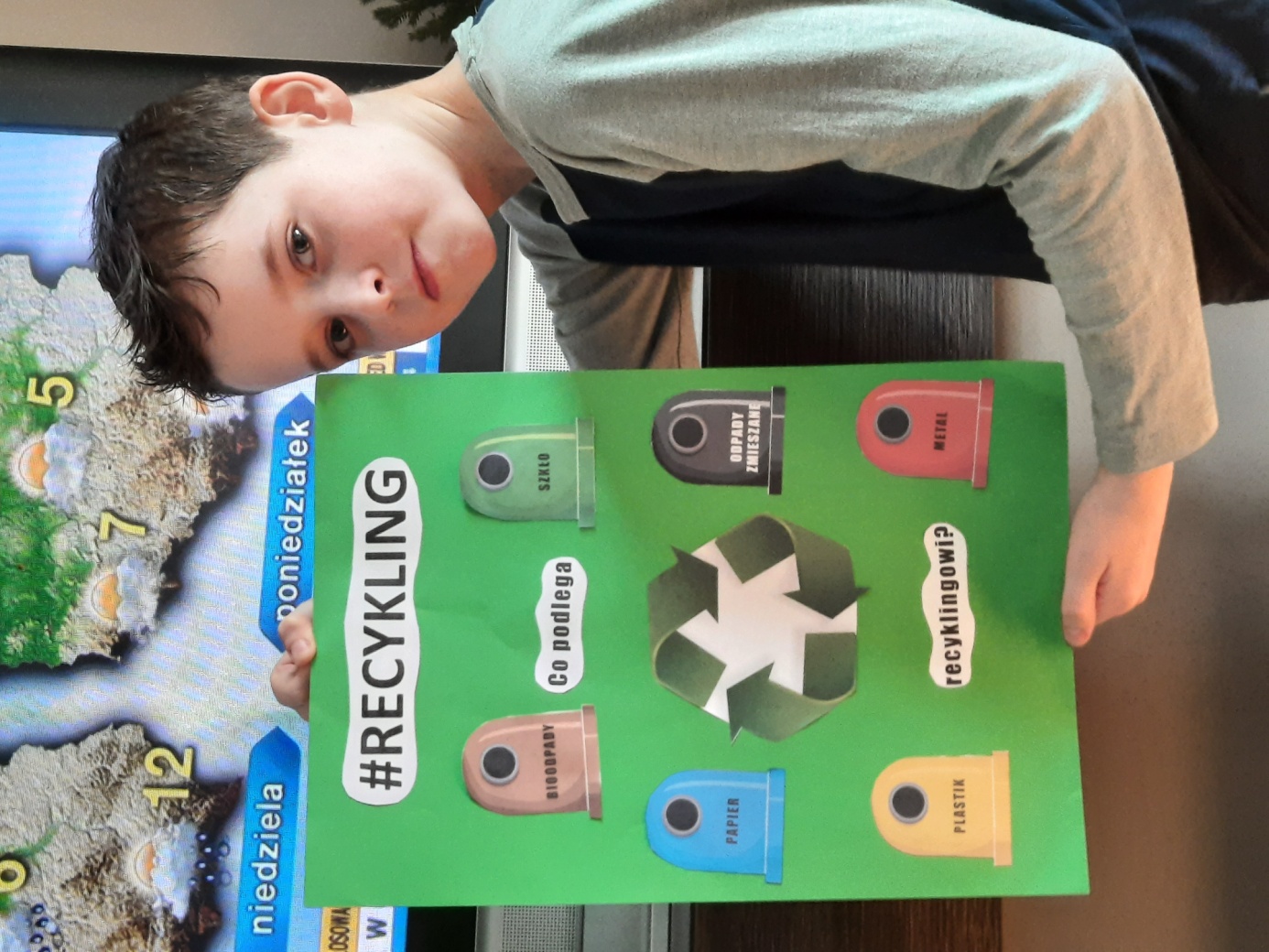 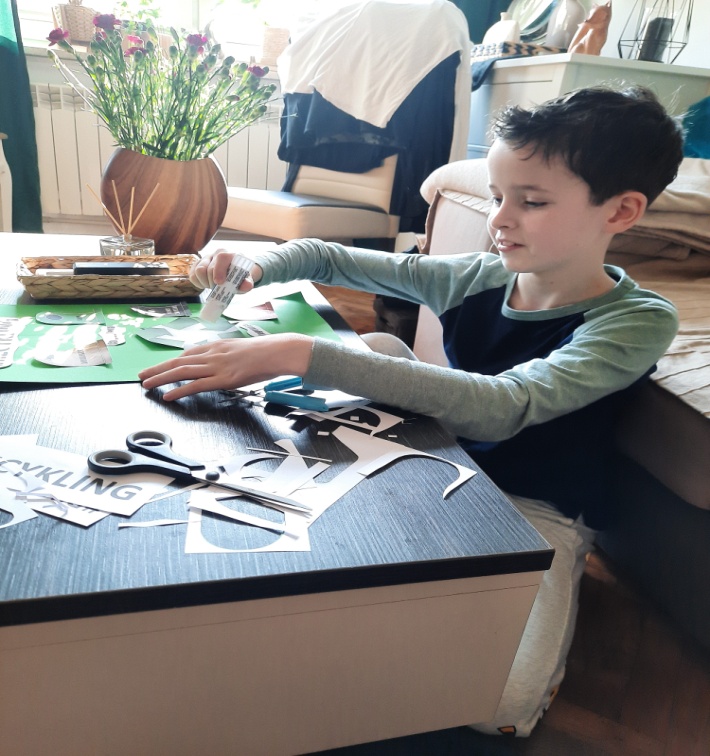 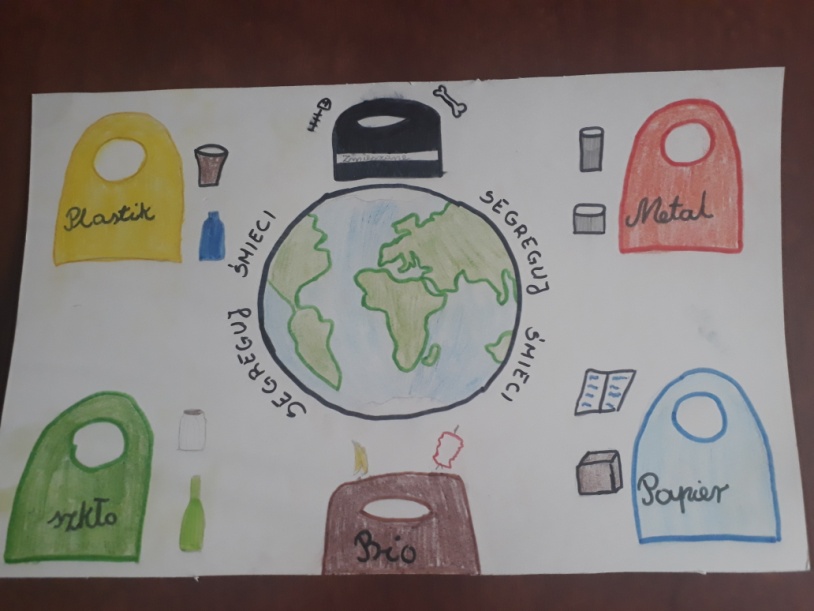 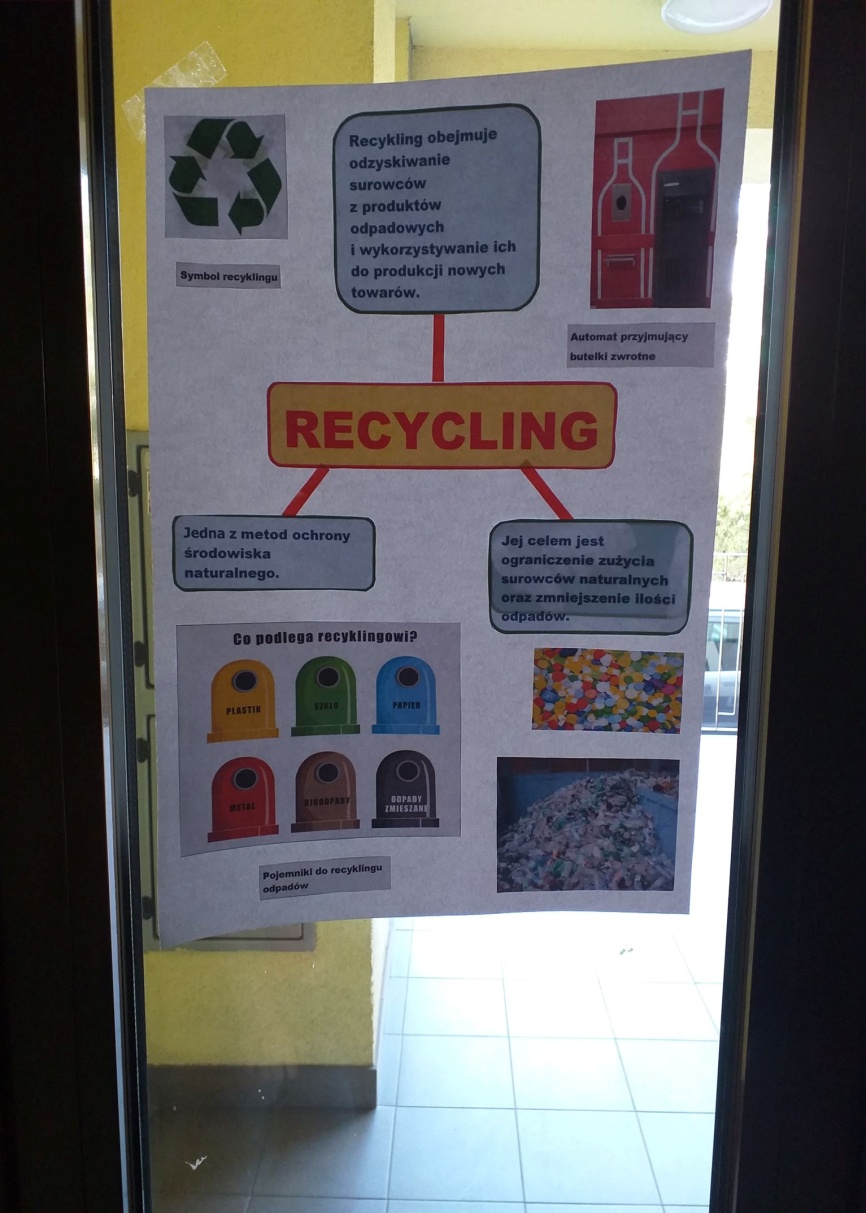 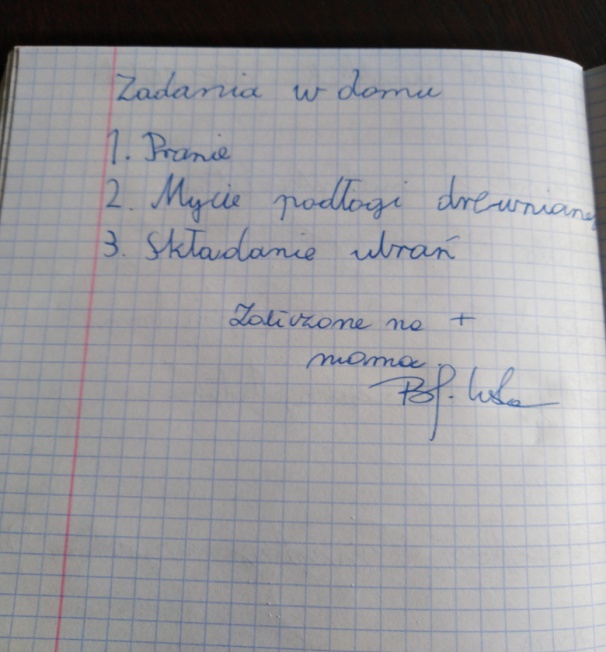 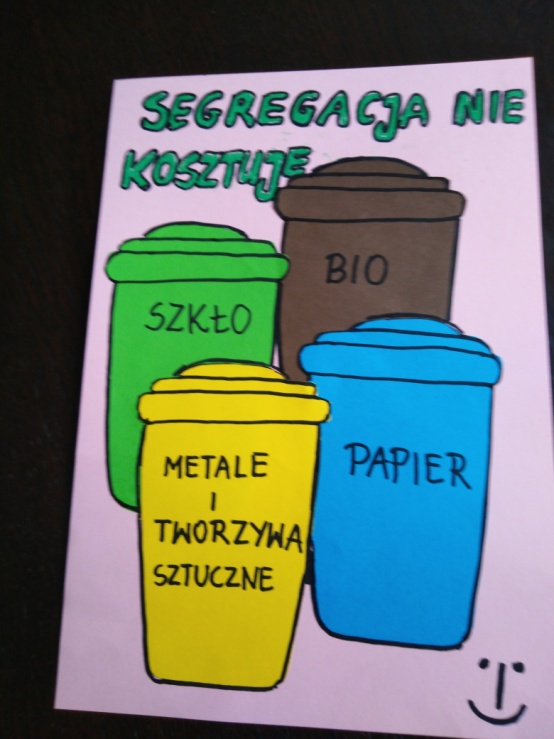 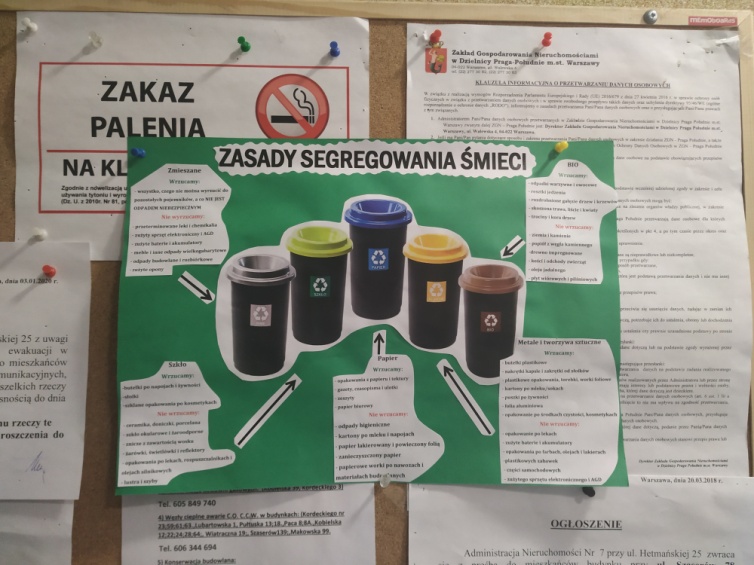 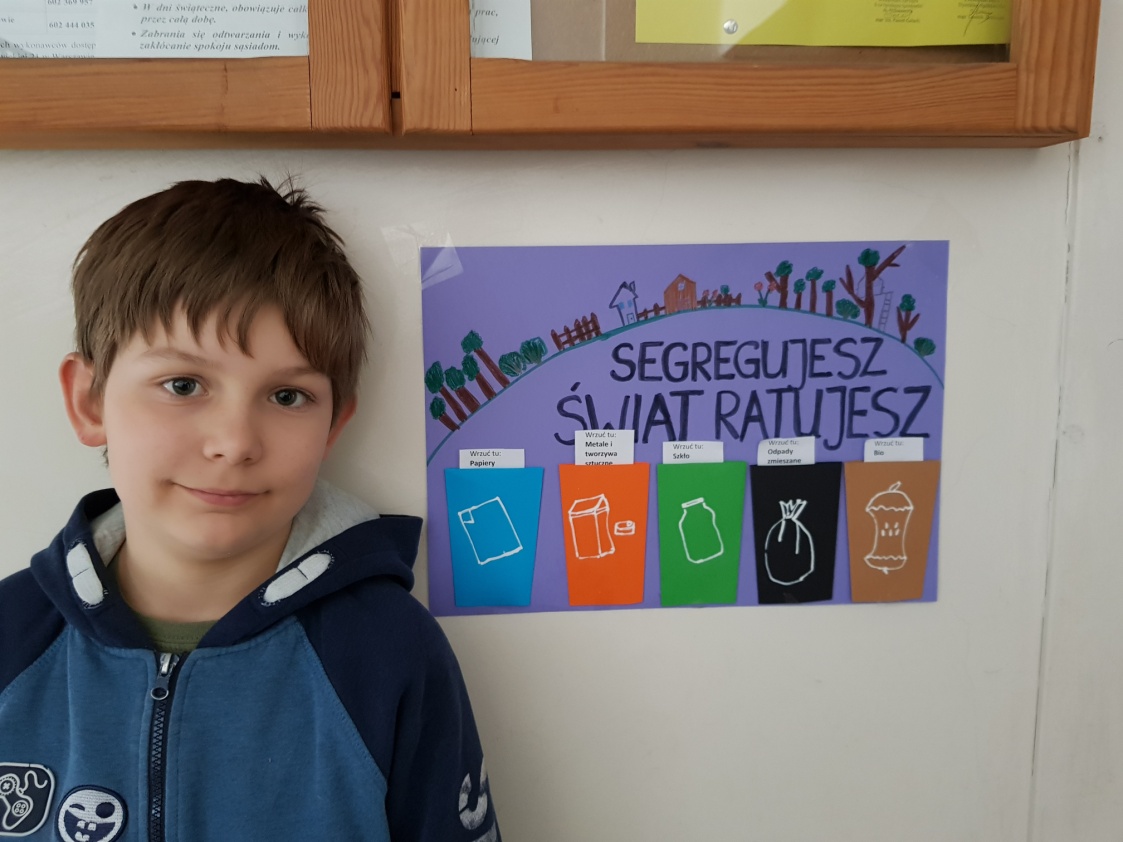 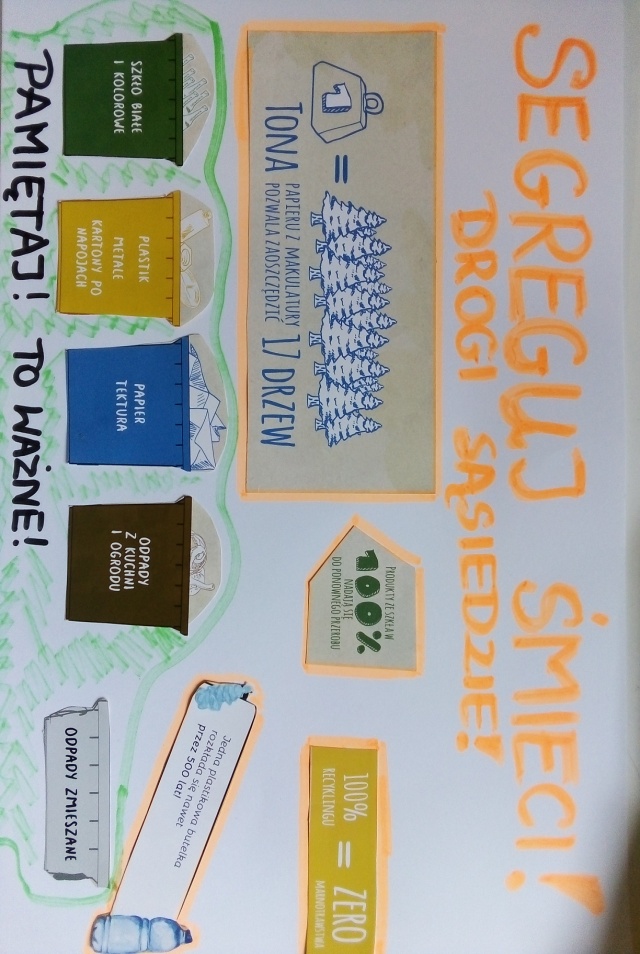 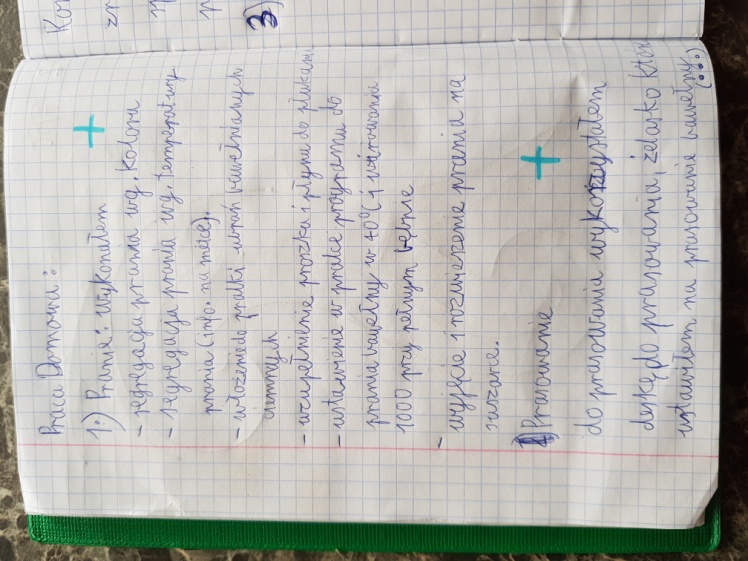 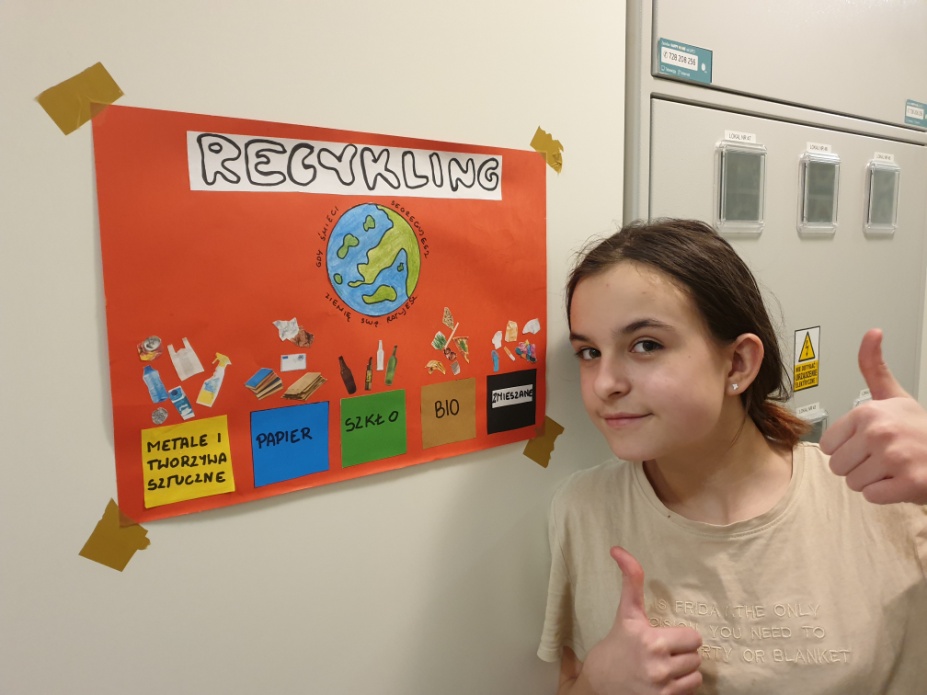 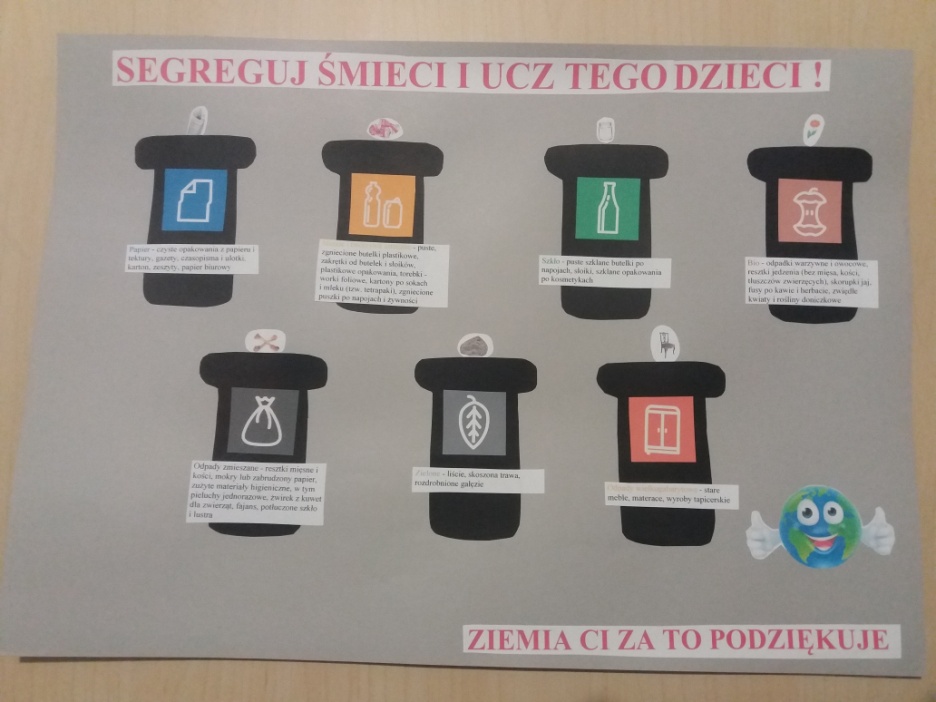 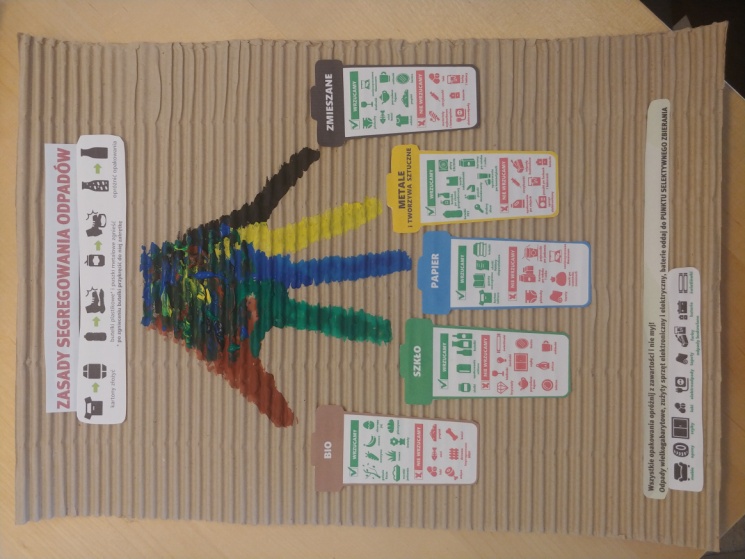 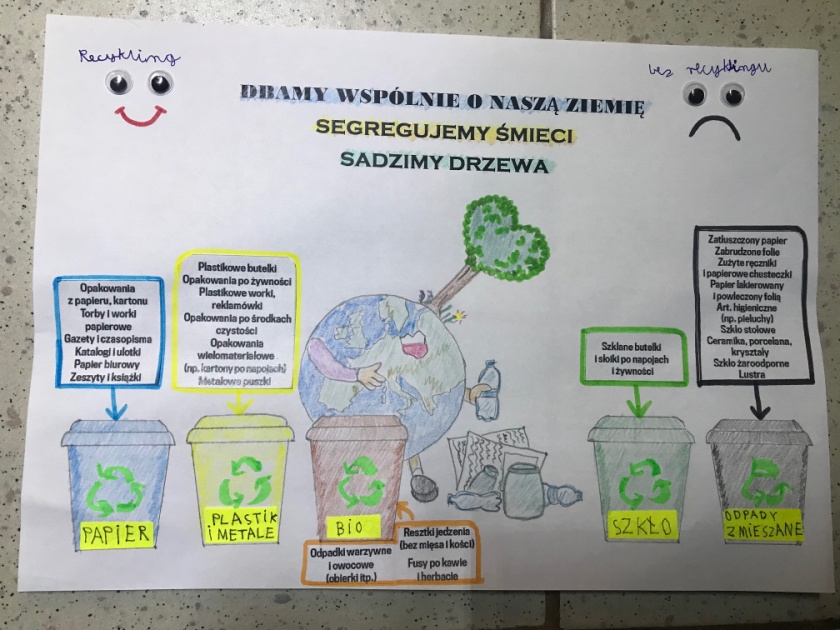 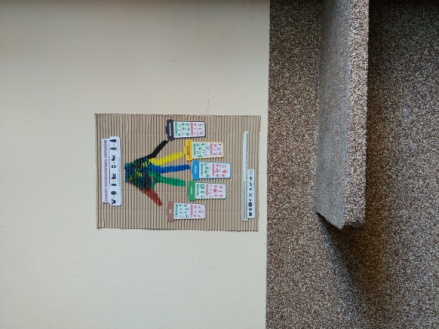 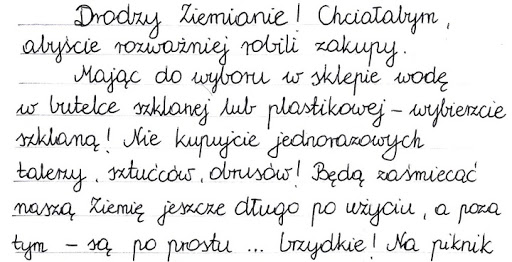 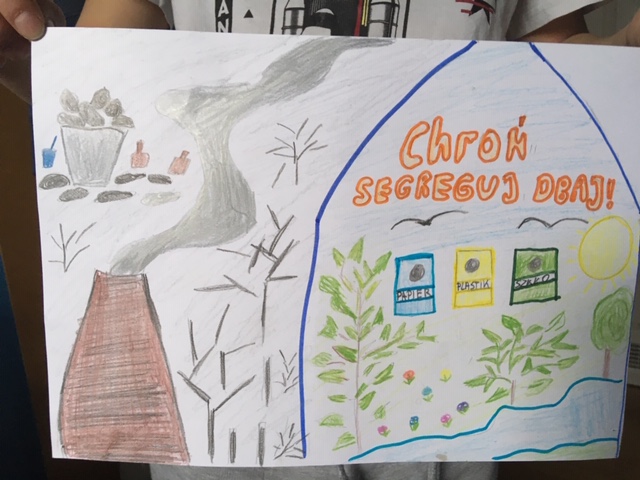 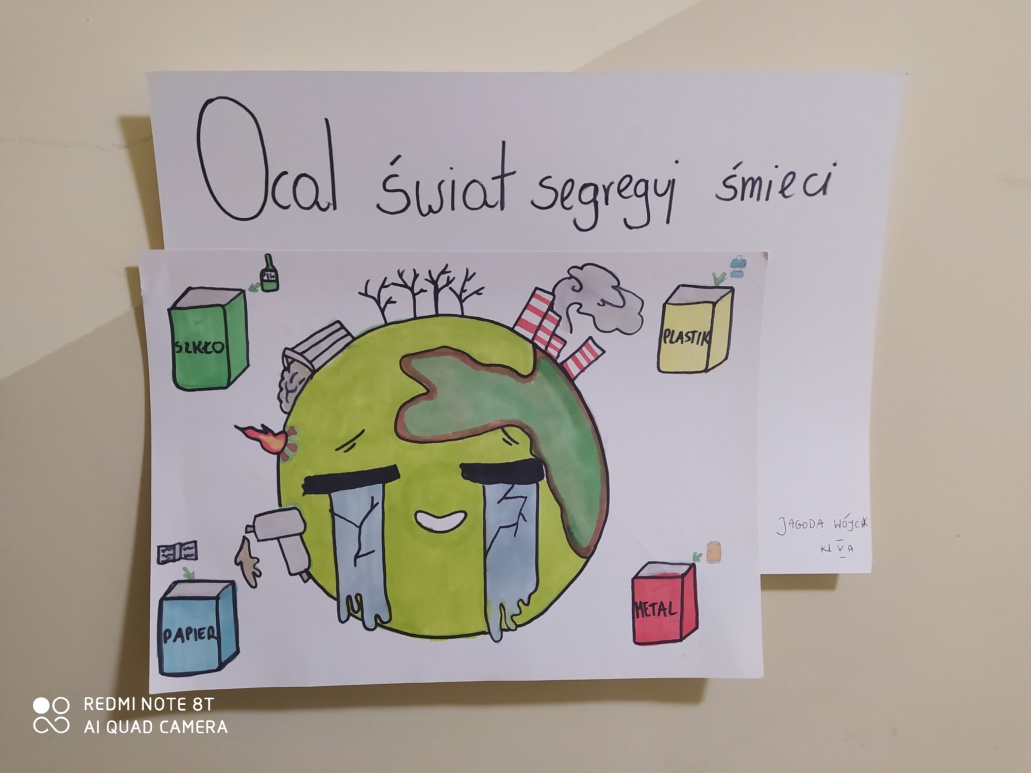 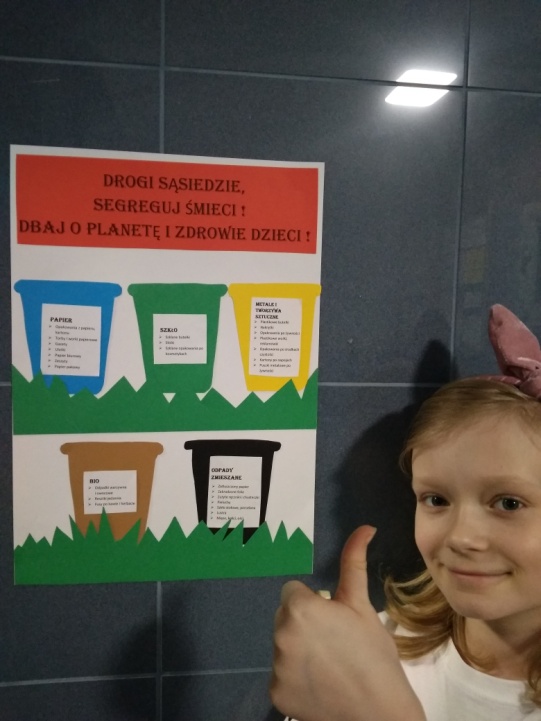 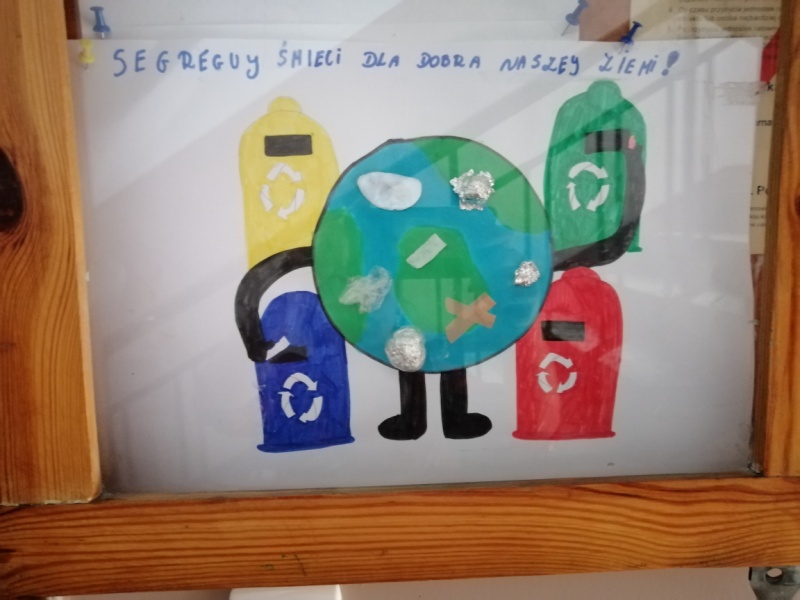 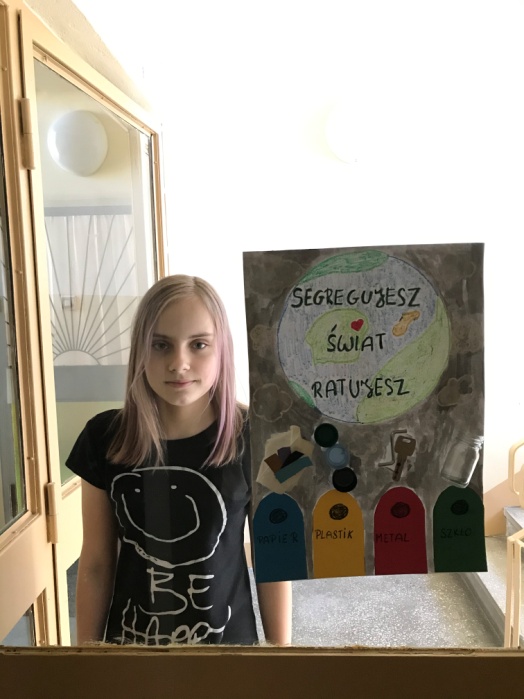 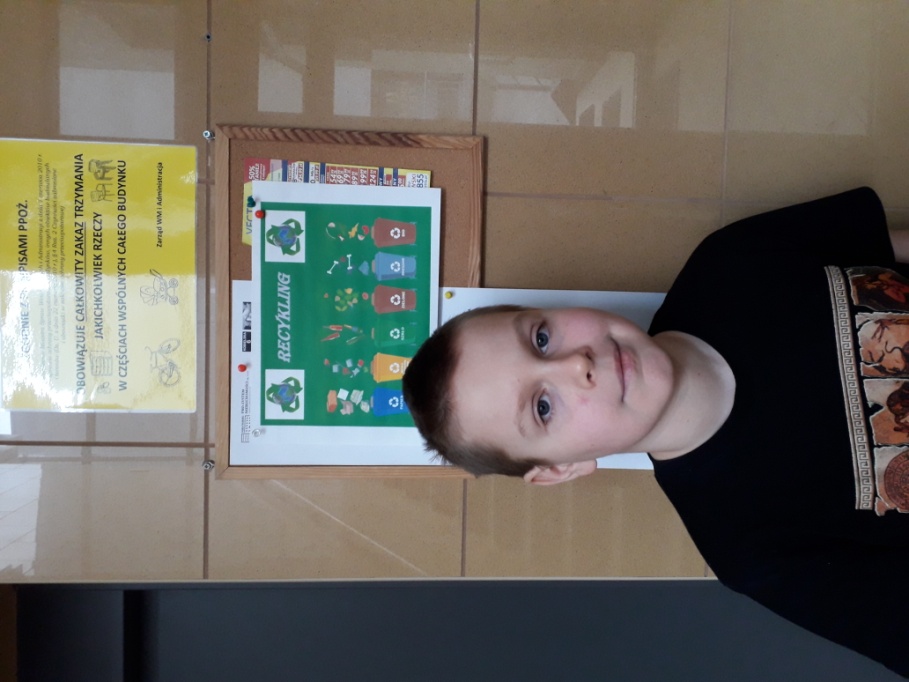 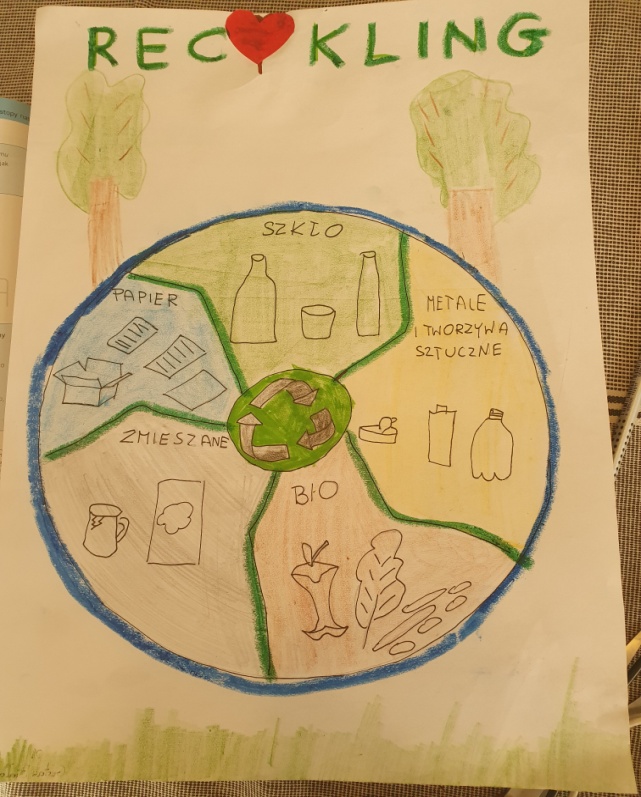 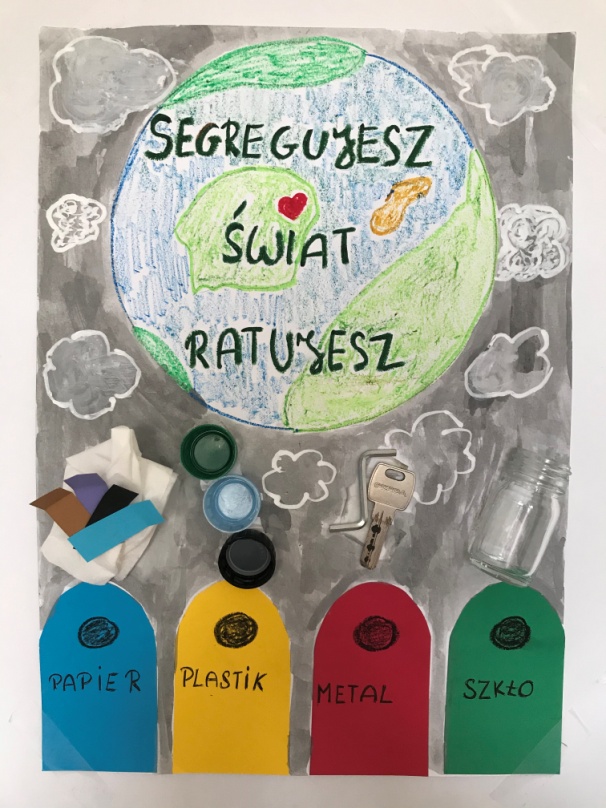 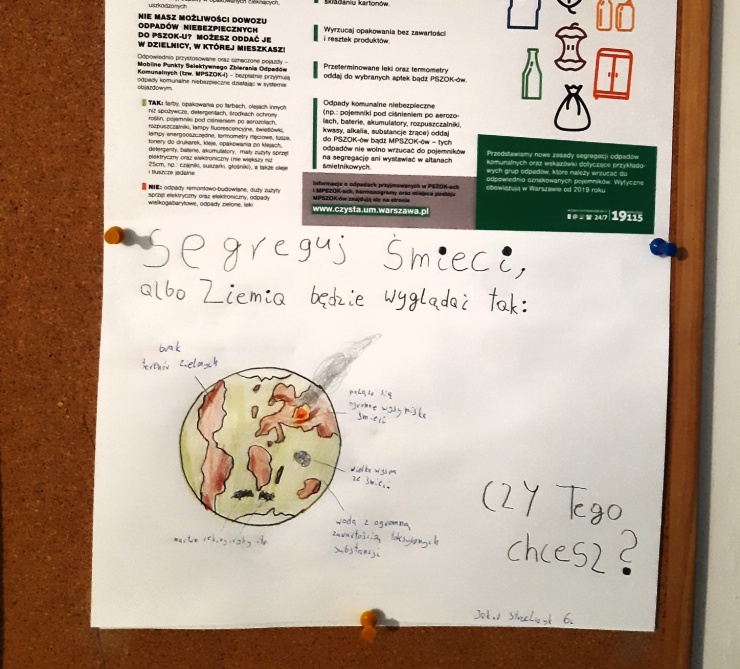 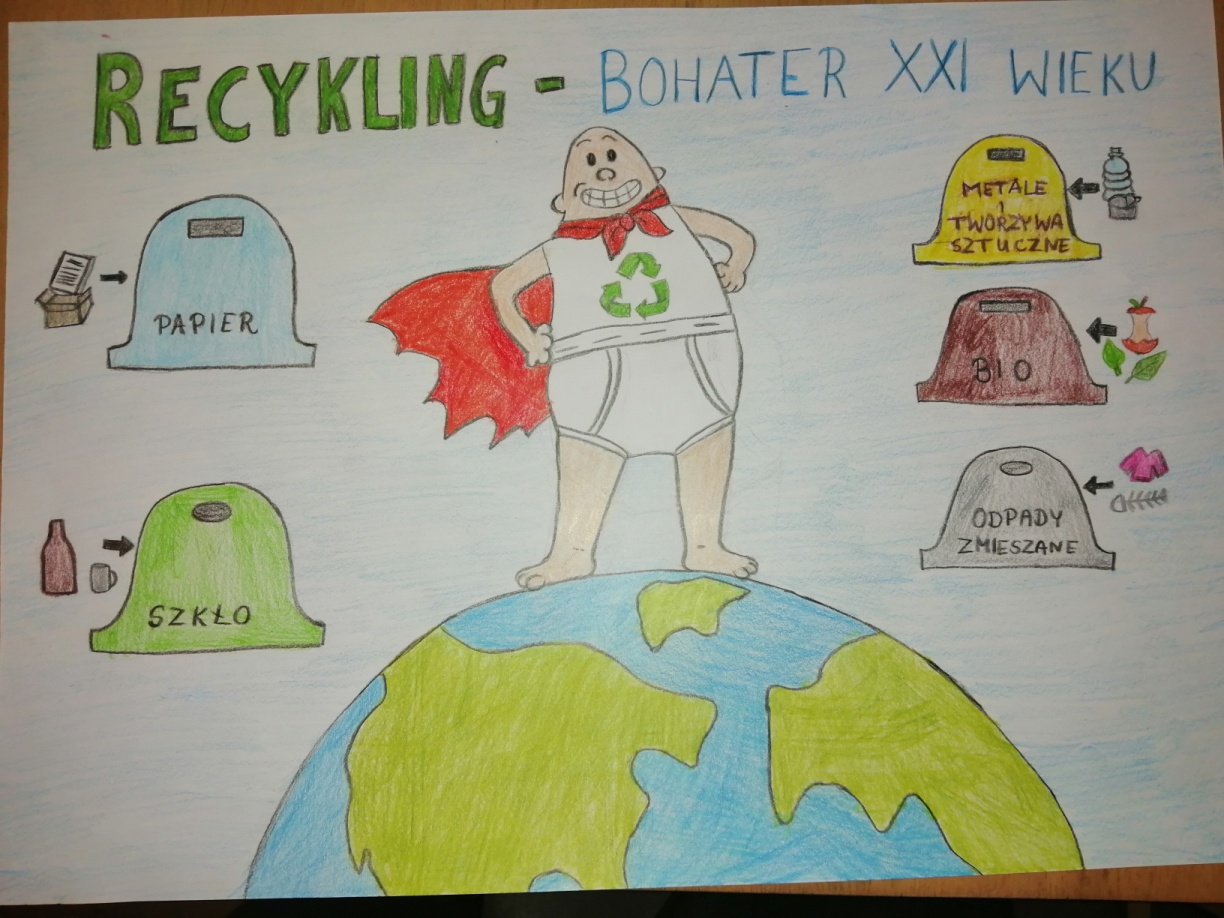 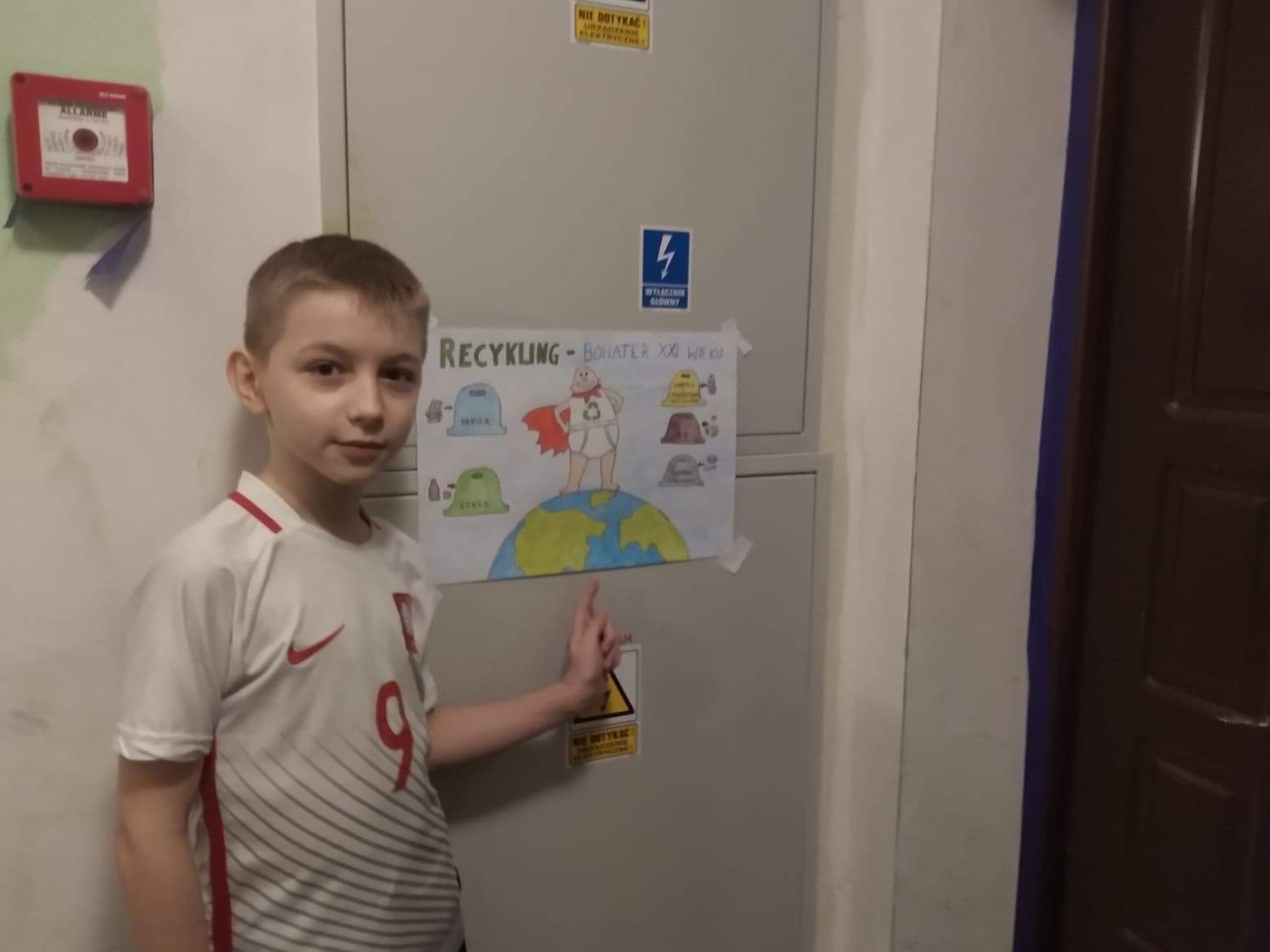 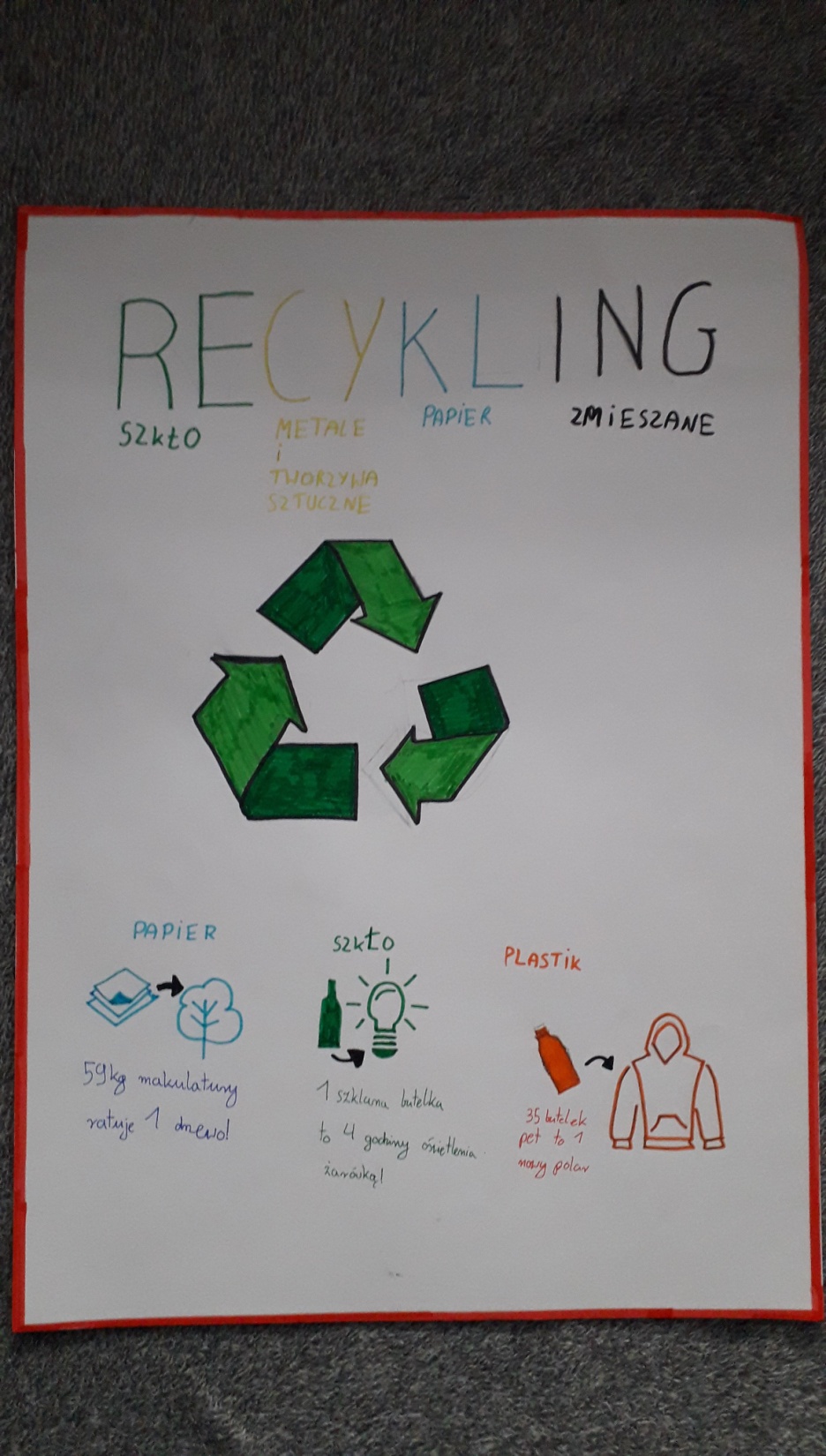 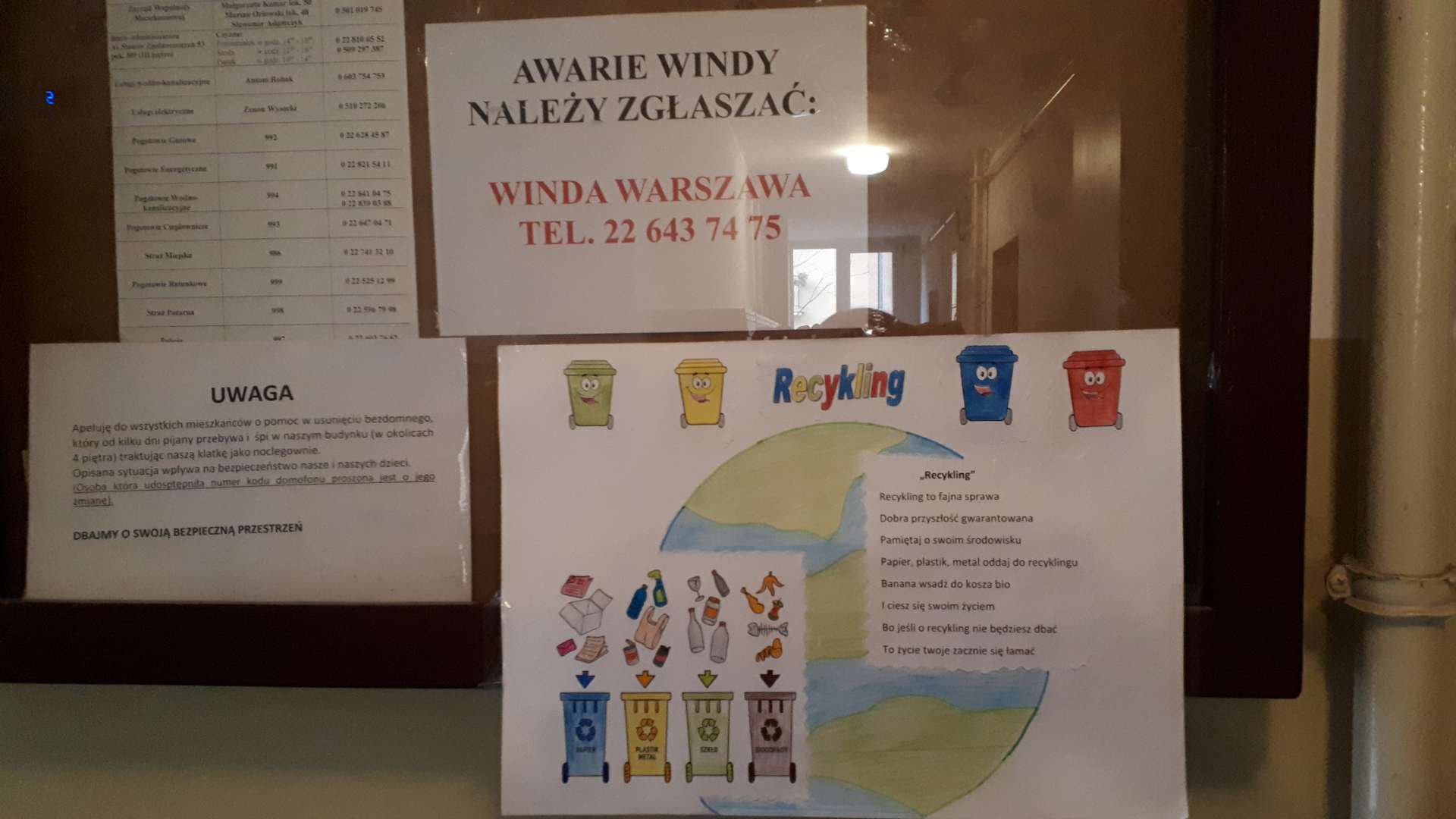 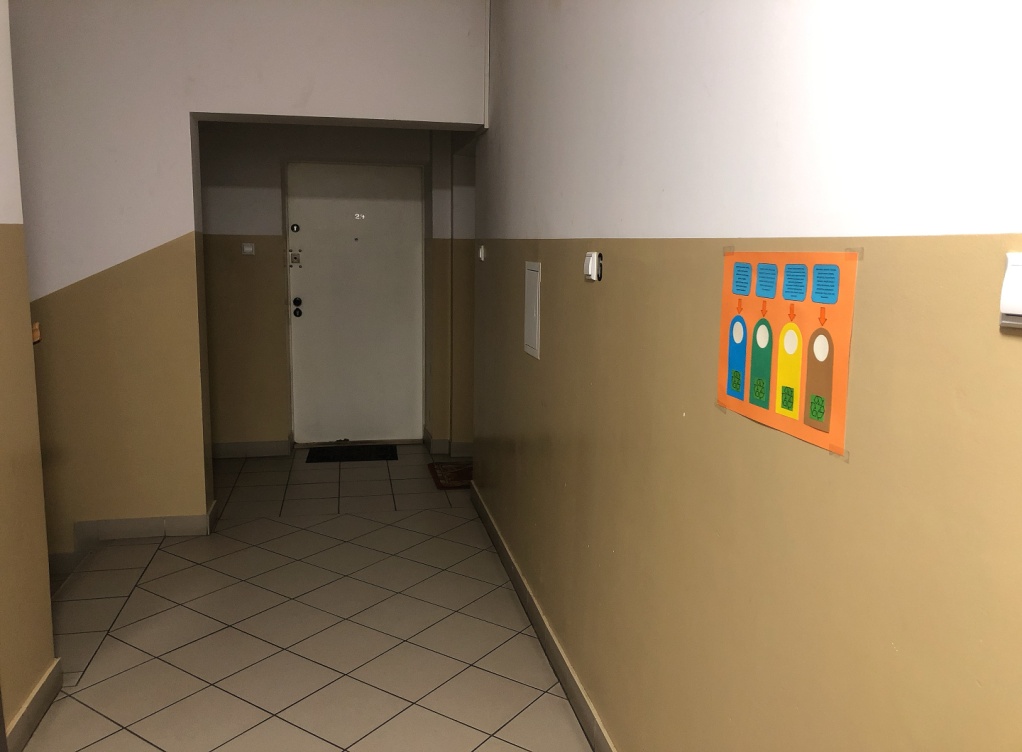 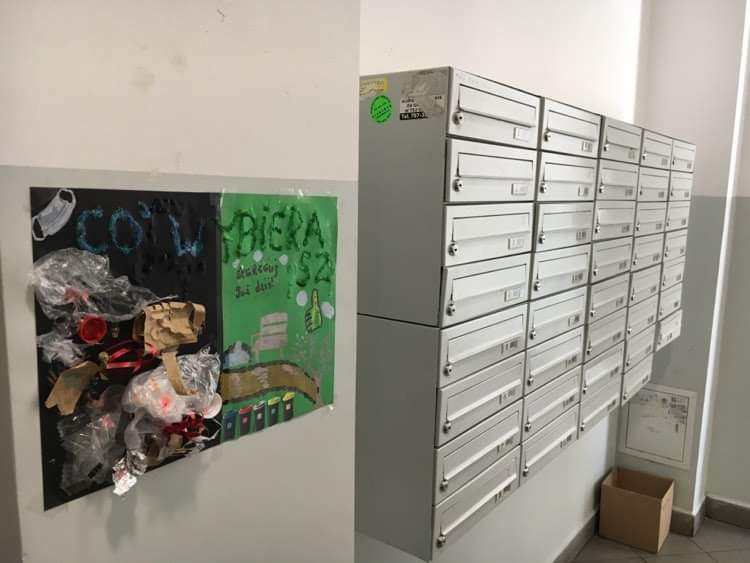 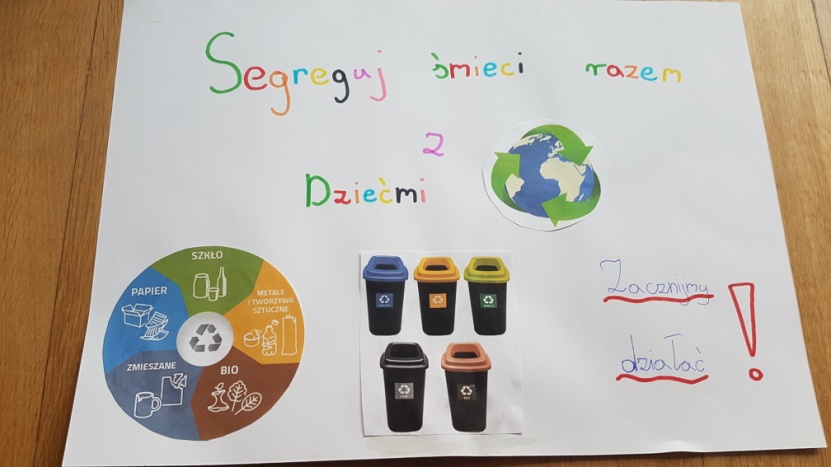 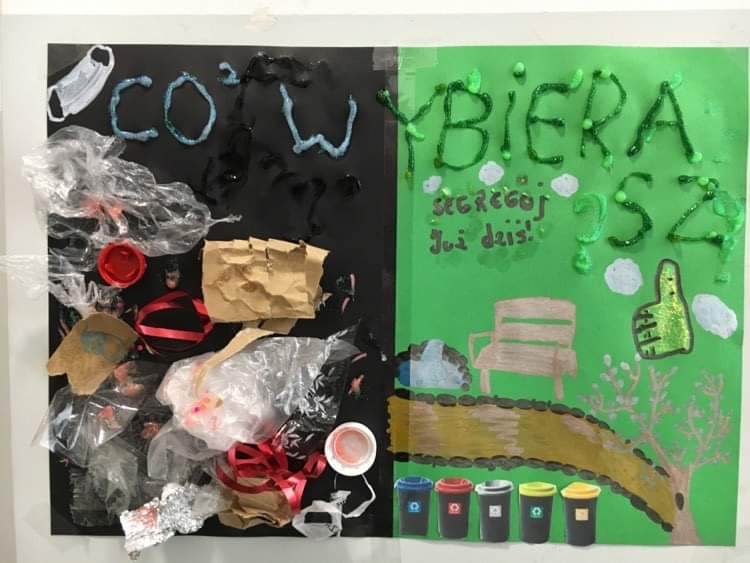 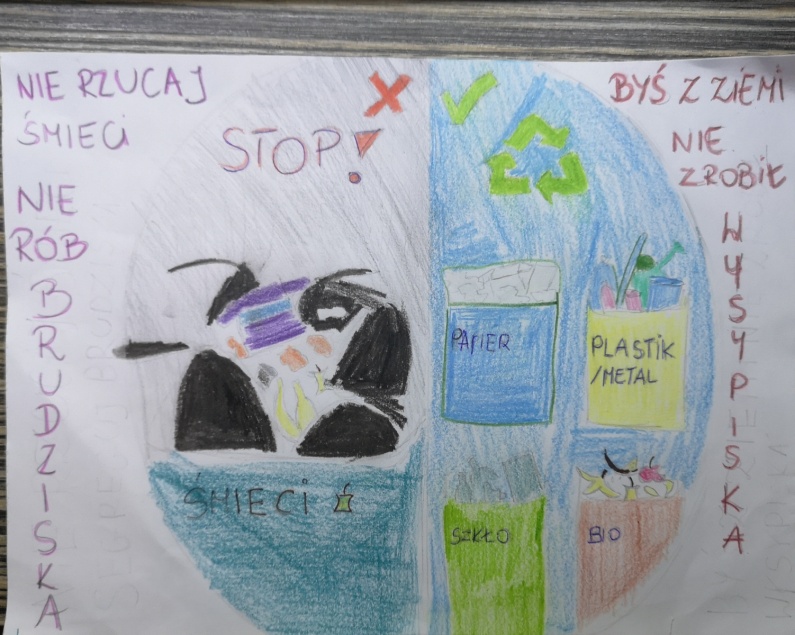 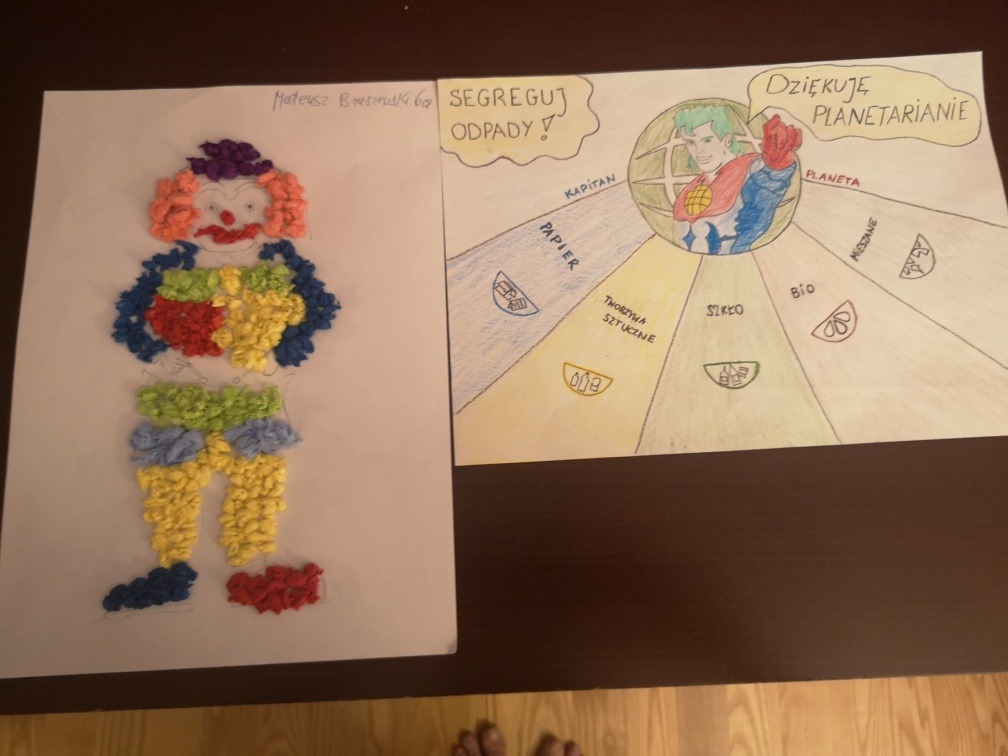 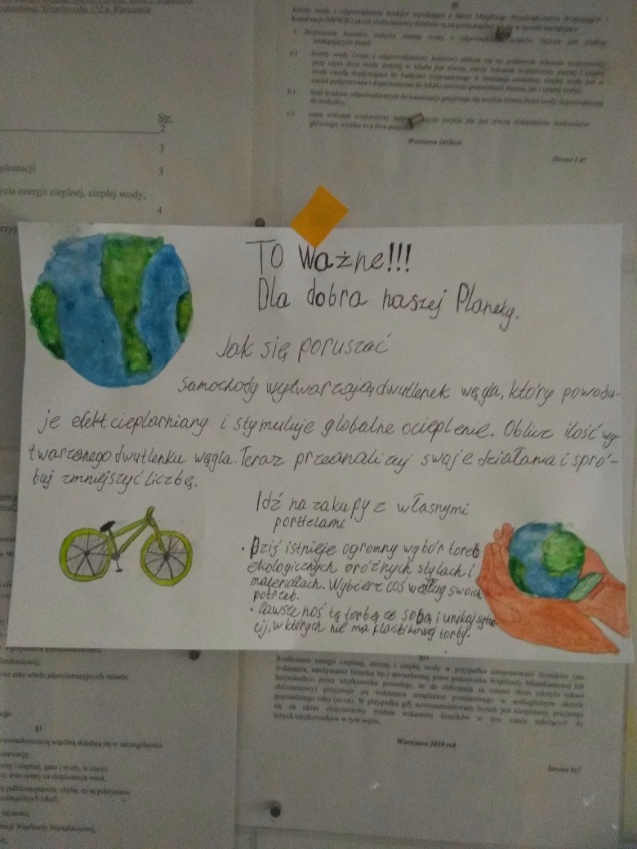 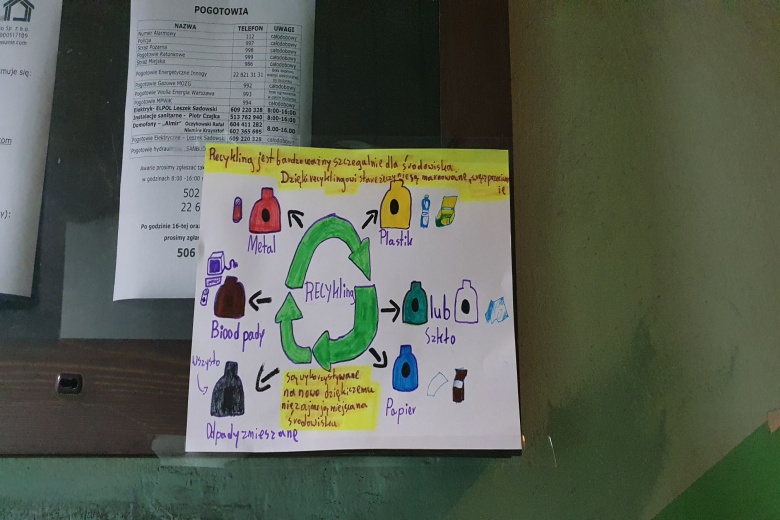 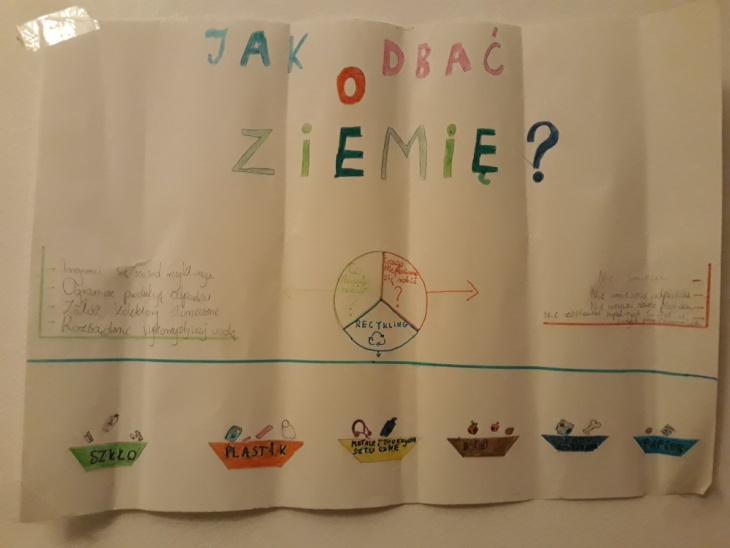 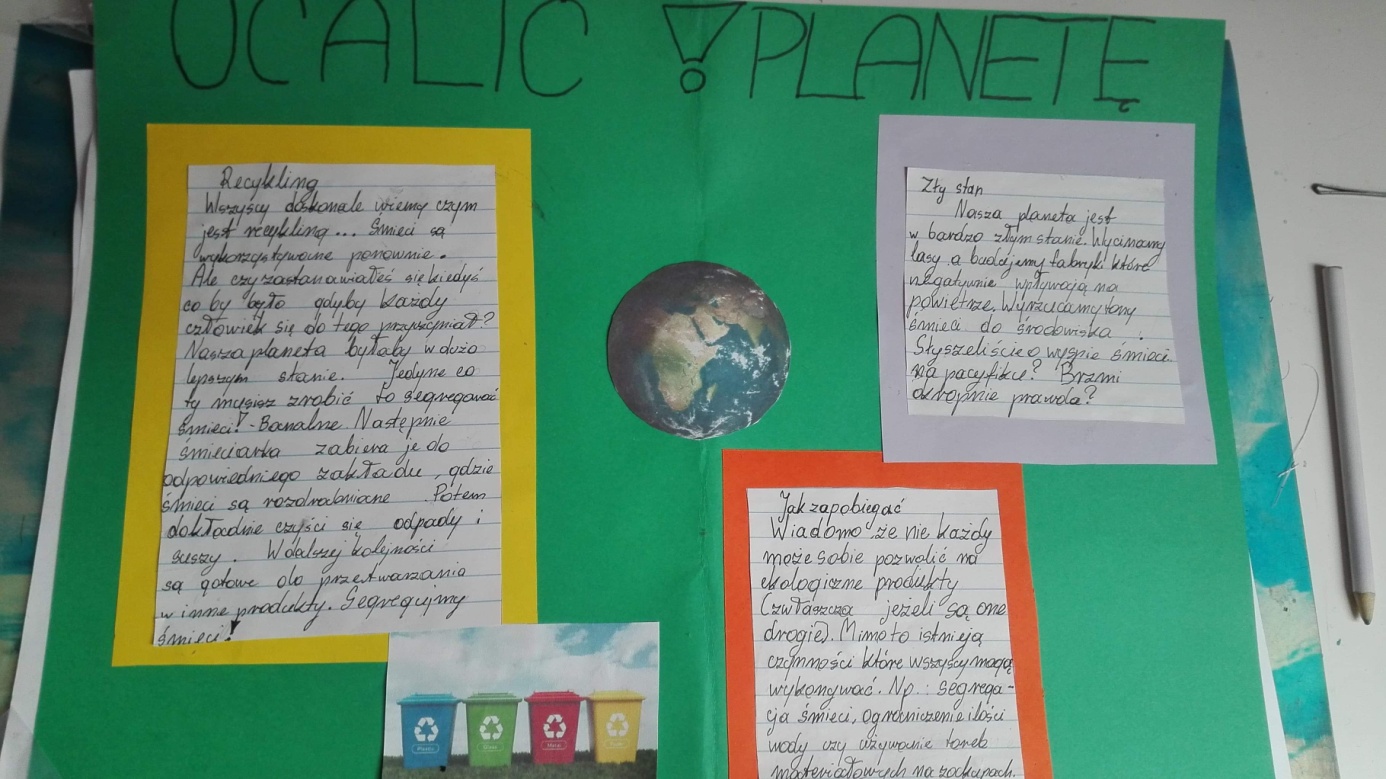 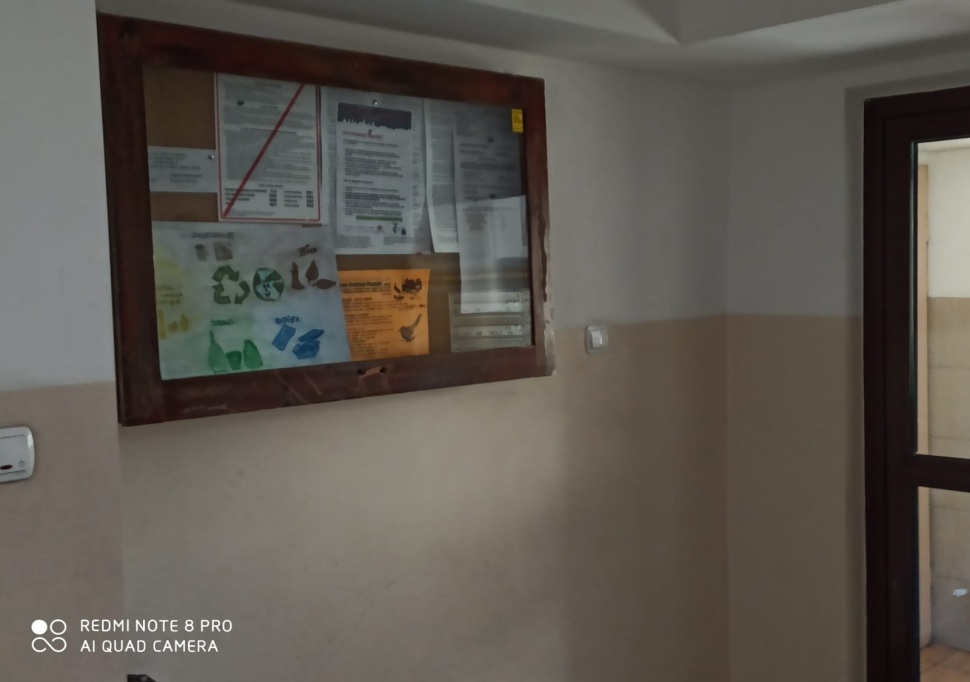 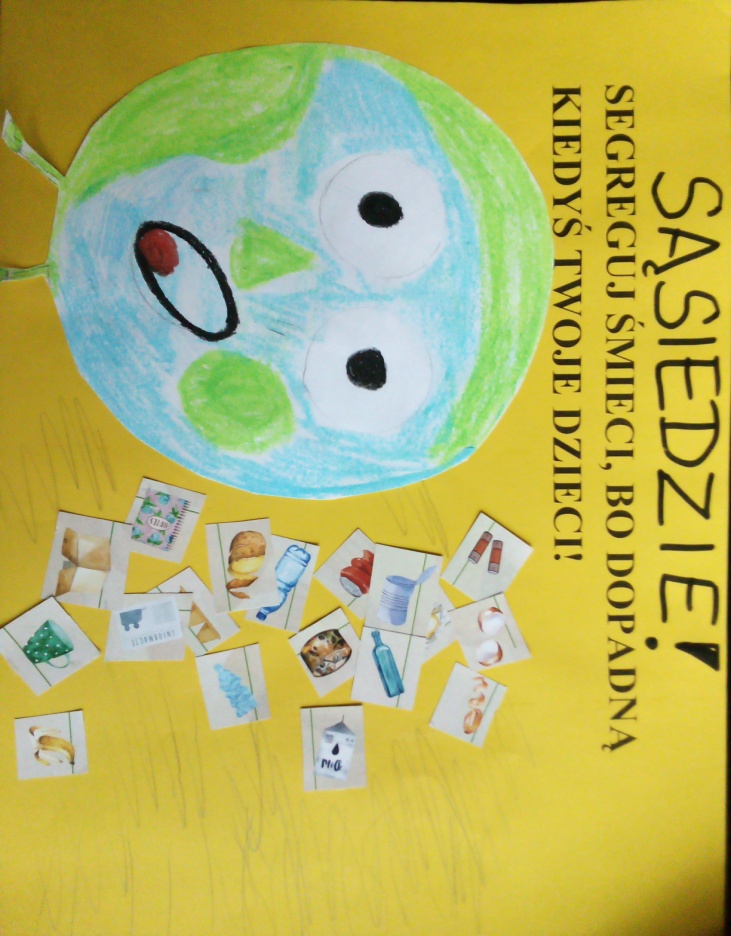 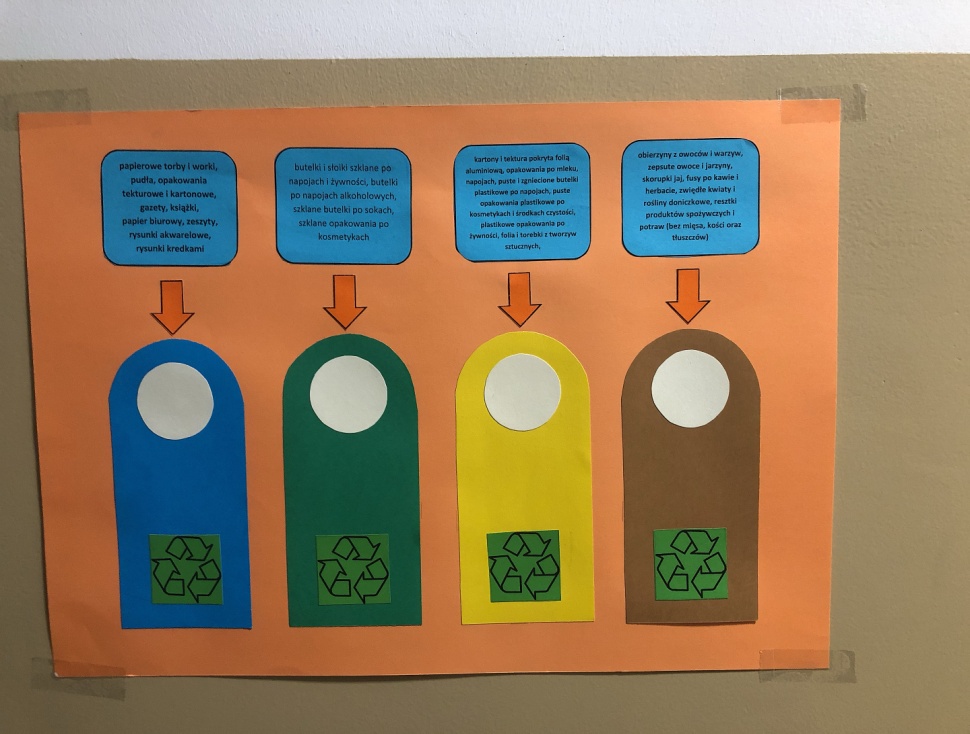 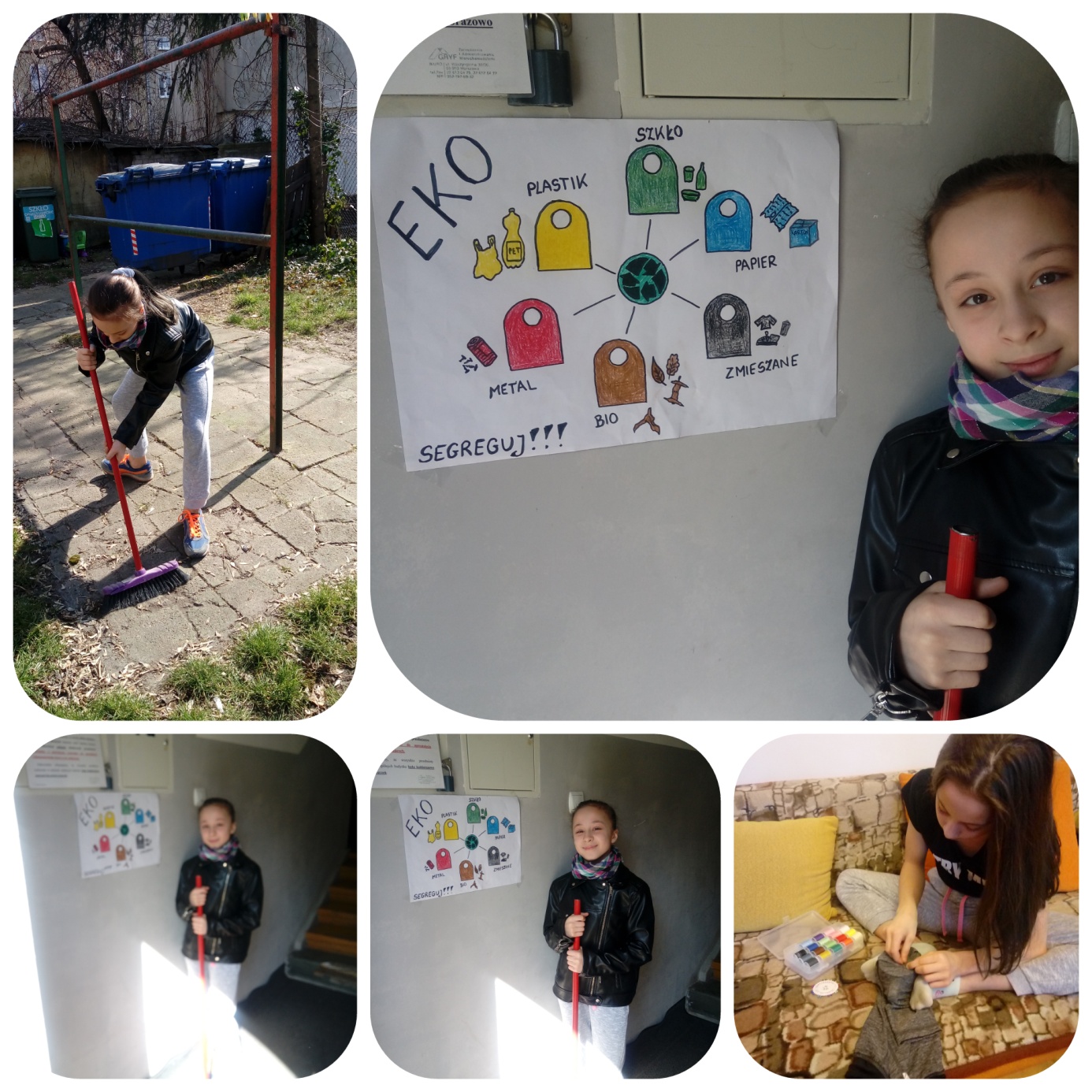 źródło: youtube.com
Ale, nie tylko malujemy i wycinaliśmy,                     nasza Pani od techniki zagoniła nas do roboty – wysprzątania naszych pokoi!
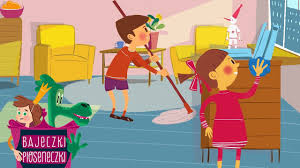 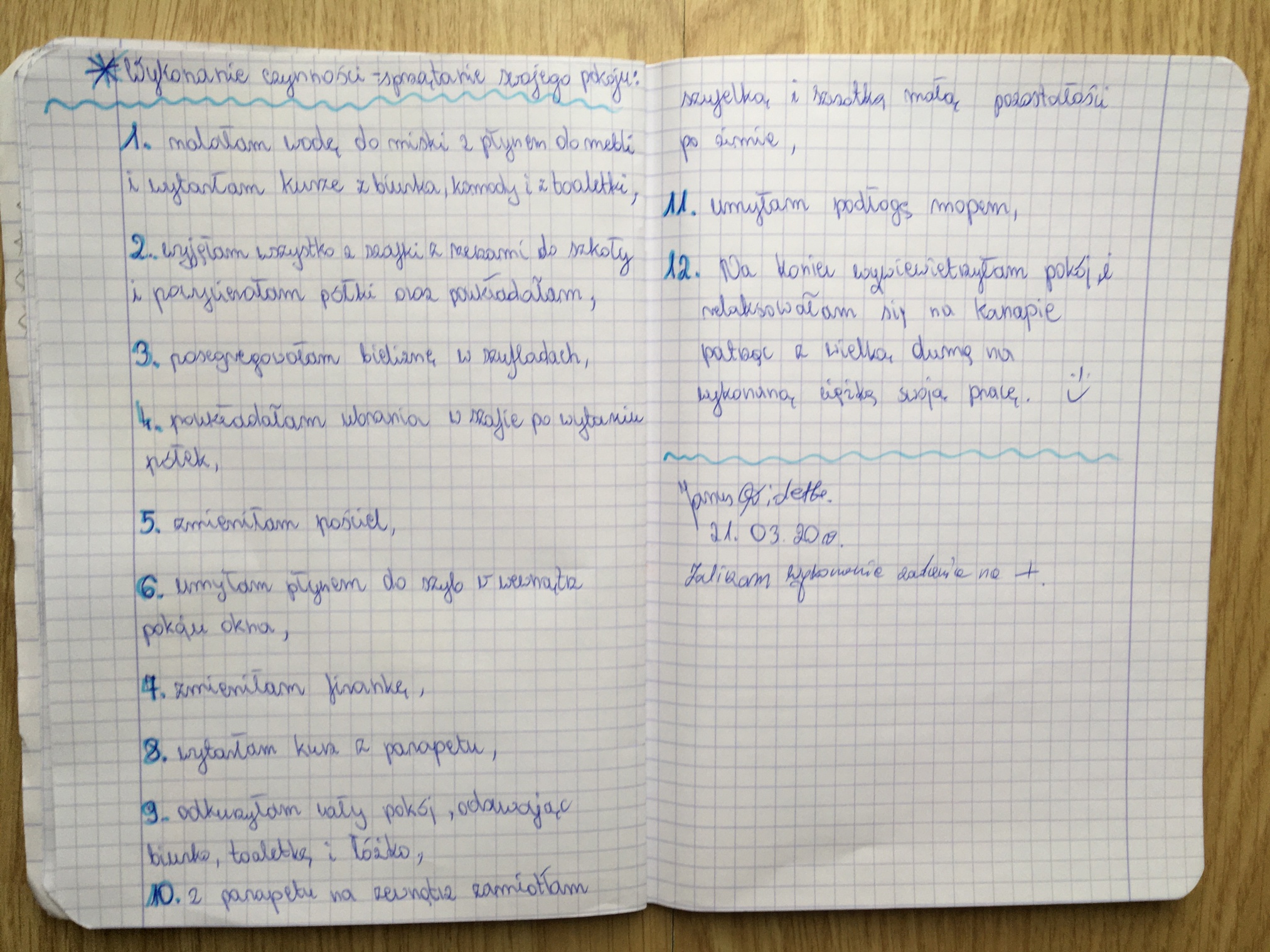 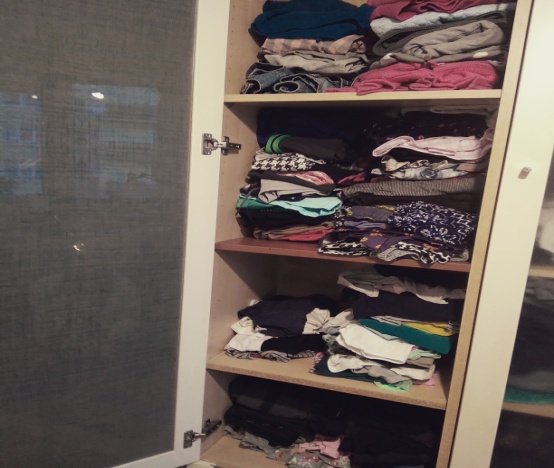 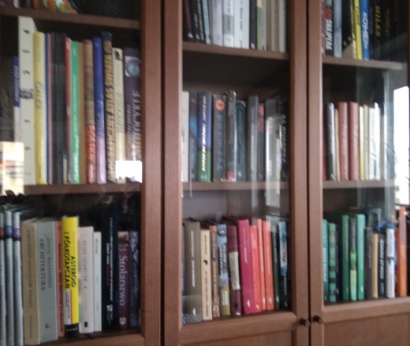 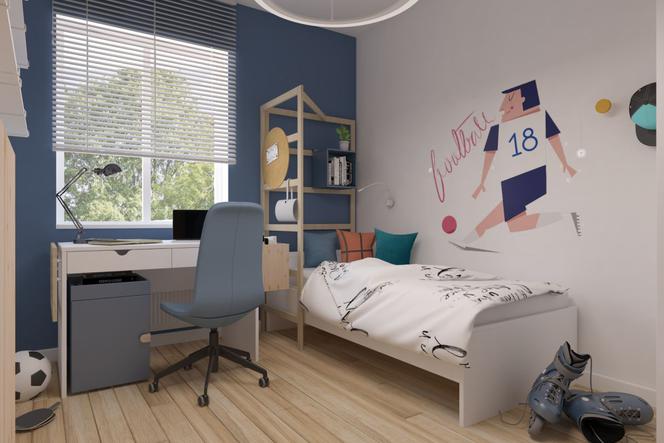 Dokonało się niemożliwe 
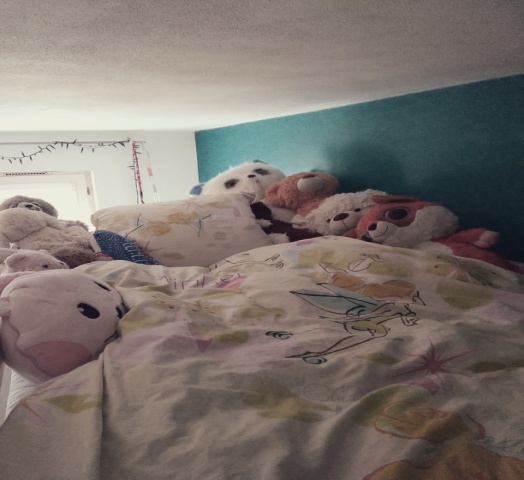 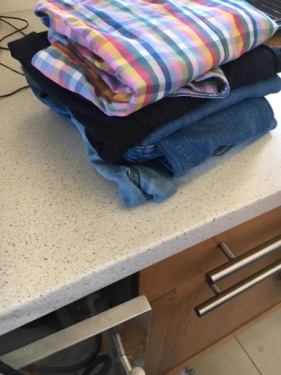 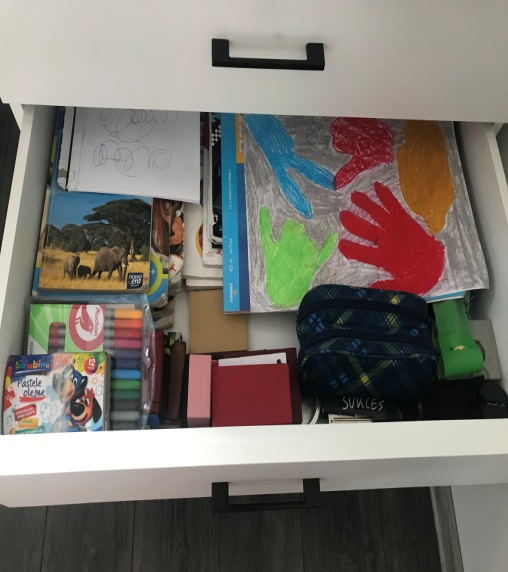 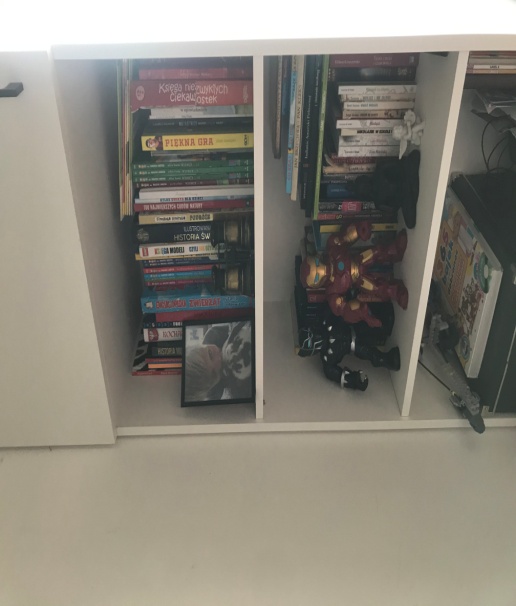 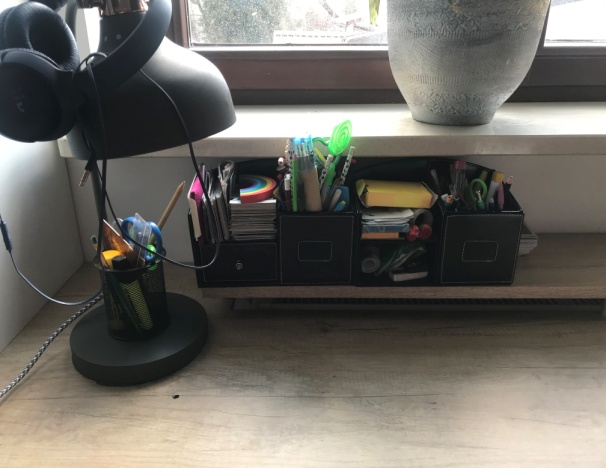 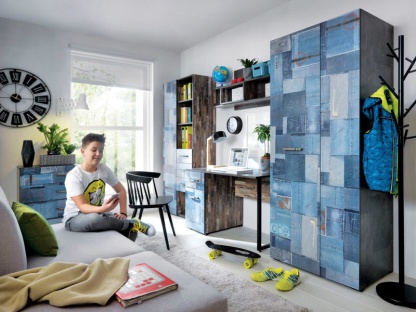 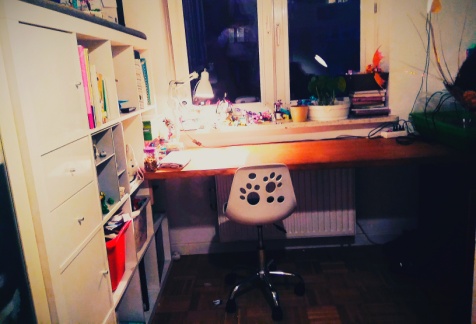 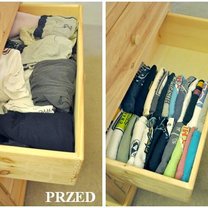 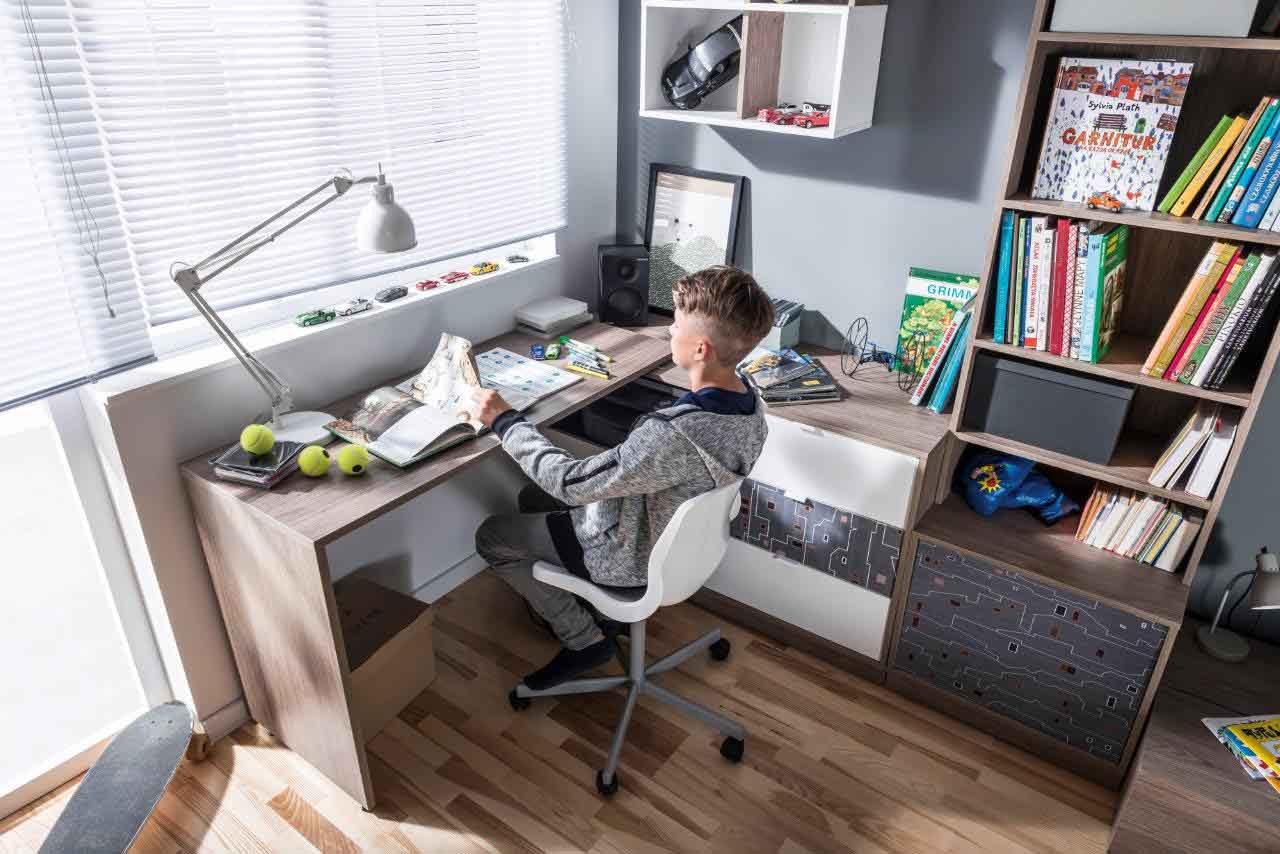 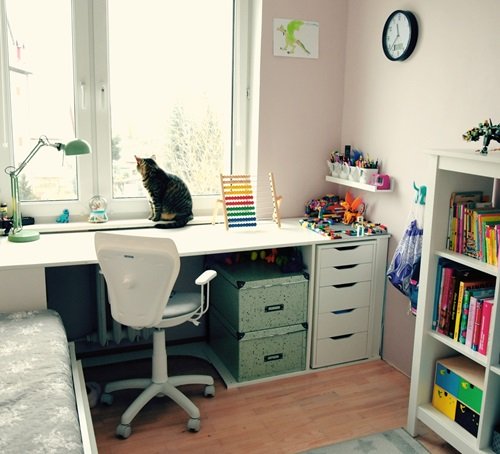 źródło: youtube.com
W kontakcie z naturą – film edukacyjny.
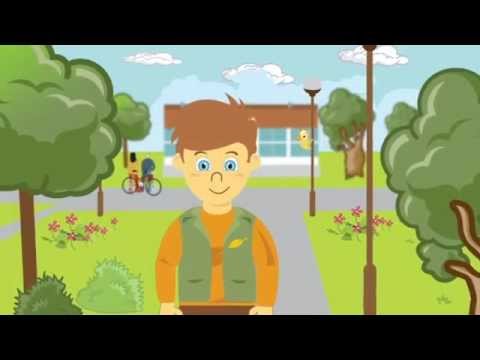 Gdy energie oszczędzamy, to o środowisko dbamy! ( z zeszytu ucznia )
„…U mnie w domu powinno się zawsze gasić światło, gdy nie ma nas w danym   
    pokoju oraz zawsze sprawdzać czy ładowarka jest odpięta od gniazdka…”
„…U mnie w domu już od dawna staramy się żyć ekologicznie. Zmieniliśmy żarówki    
    na energooszczędne, zawsze staramy się oszczędzać wodę np. wyłączać ją przy  
    myciu zębów. Segregujemy śmieci, nie używamy plastików np. pijemy kranówkę         
    z  butelek filtrujących. Zawsze gasimy po sobie światło wychodząc z pomieszczeń, 
    wyjmujemy    z gniazdek kostki do ładowania sprzętów RTV. Bardzo polecam 
    wszystkim ekologiczne, ratujmy naszą planetę…”
„…Po obejrzeniu filmiku uświadomiłam sobie jak ważne jest zamykanie lodówki.  
    Powinnam przemyśleć co chciałabym wziąć z lodówki przed jej otwarciem. Ważne 
    jest również branie natrysku niż branie kąpieli…”.
„…W moim domu powinno się najpierw zastanowić gdzie,  włożyć dany produkt do 
    lodówki, a później otworzyć lodówkę i szybko go tam schować. Powinniśmy też, 
    wyciągać ładowarki z kontaktu jak ich nie używamy…”
„…Po obejrzeniu tego filmu poproszę tatę by zamontował na naszej działce 
    pojemnik do zbierania wody deszczowej która by nam służyła do podlewania 
    kwiatów i warzyw oraz by zmienił oświetlenie na elektro-oszczędne…”
Dobre rady na ODPADY !!!Pamiętajcie dorośli i dzieci,byle jak nie wyrzuca się śmieci,aby przyrodę ratować,warto je segregować.Uczniowie Szkoły Podstawowej Nr141  im. majora Henryka Sucharskiegow Warszawie.Nauczyciel zajęć technicznych Violetta Olczak